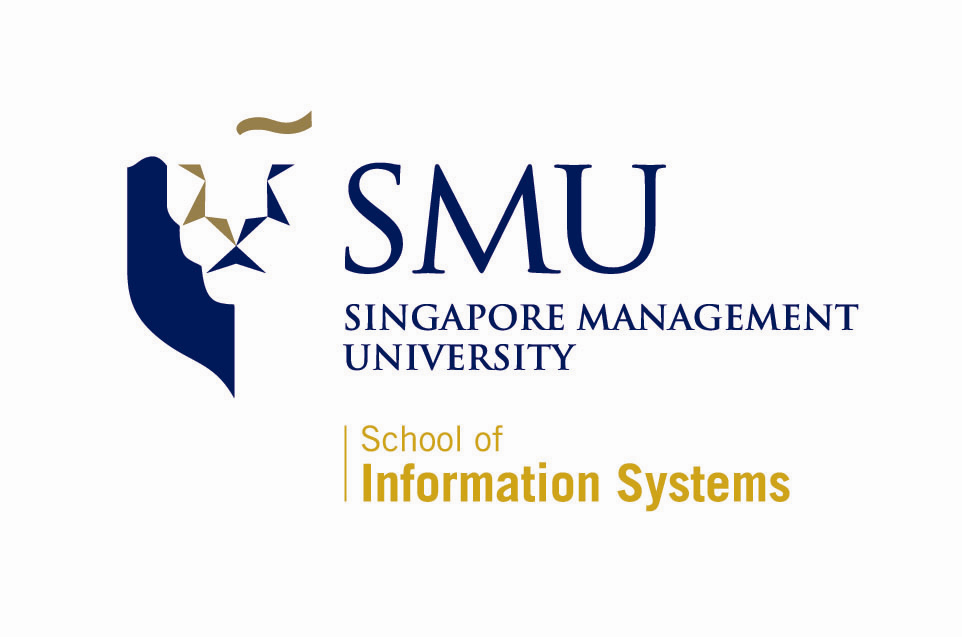 Theory and Practice, Do They Match?
A Case With Spectrum-Based Fault Localization
Tien-Duy B. Le, Ferdian Thung, and David Lo
{btdle.2012,ferdiant.2013,davidlo}@smu.edu.sg
Motivation
Result
Theoretically Best SBFL Formula by Xie et. al.
Popular SBFL Formula
Effectiveness Measure
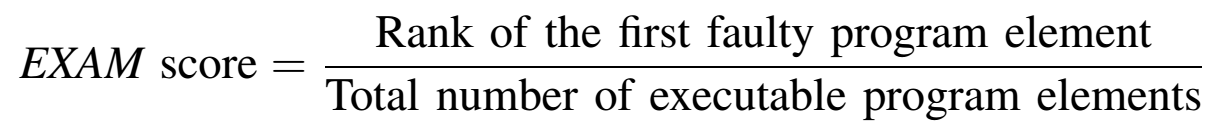 Real Life Programs
vs.
Effectiveness of The SBFL Formulas
Average test coverage in our dataset is 84.97%.
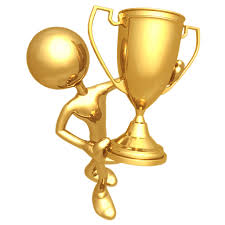 ?
Spectrum Based Fault 
Localization (SBFL)
Wilcoxon signed rank test (significance rate of 0.05)
Ochiai is statistically better than ER5a, ER5b, ER5c
Definition
a technique to localize failures to certain parts of a program by utilizing program spectra collected from software testing and the results of the tests (pass or fail)
Statistics for SBFL
Popular SBFL Formula
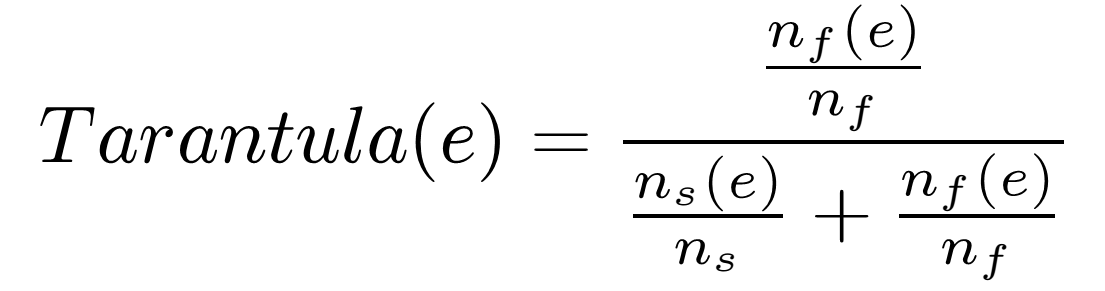 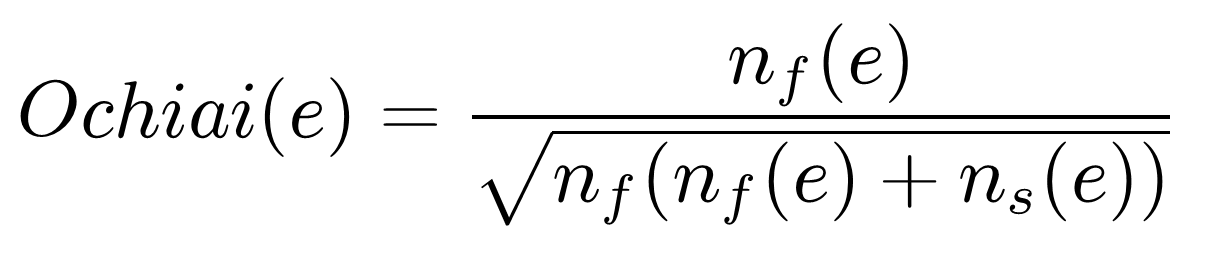 Dataset
Conclusion
Reference
Theoretically best SBFL formulas are proven the best in theory, but in practice:
They do not work as well:
Ochiai outperforms all of them.
Tarantula outperforms four of them.
The 100% test coverage assumption does not hold.
Theoretically Best SBFL Formula
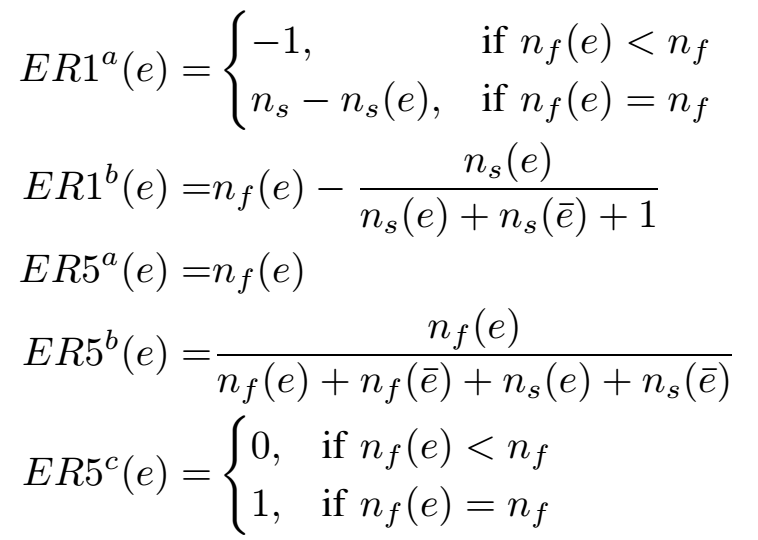 X. Xie, T. Chen, F.-C. Kuo, and B. Xu, “A theoretical analysis of the risk evaluation formulas for spectrum-based fault localization,” TOSEM (to appear), 2013.
Lucia, D. Lo, L. Jiang, and A. Budi, “Comprehensive evaluation of association measures for fault localization,” in ICSM, 2010.
Notable assumption: 100% test coverage